Презентация к уроку русского языкаУМК «Начальная школа XXI века» 4 классавтор: Ситникова Л.А.Валуйки 2012
Тема урока:
ПОВТОРЯЕМ 
ПРИЗНАКИ ИМЕНИ 
ПРИЛАГАТЕЛЬНОГО
Исаак Левитан «Золотая осень»
Качественное, одушевленное, неодушевленное, относительное, личное, притяжательное, собственное, нарицательное, степени сравнения, род, число, падеж, полная и краткая форма.
Имя прилагательное – это часть речи, которая обозначает признаки предметов, и отвечает на вопросы: Какой? Какая? Какое? Какие?
«Третий лишний»
Золотой лист, осенний ветер, мутная река.Яркие звезды, дождливая осень, низкие тучи.Лист свеж, здоровый воздух, неокрепший лед.Ясное небо, легкий ветер, лисья нора.
Опишите красоту осеннего дерева
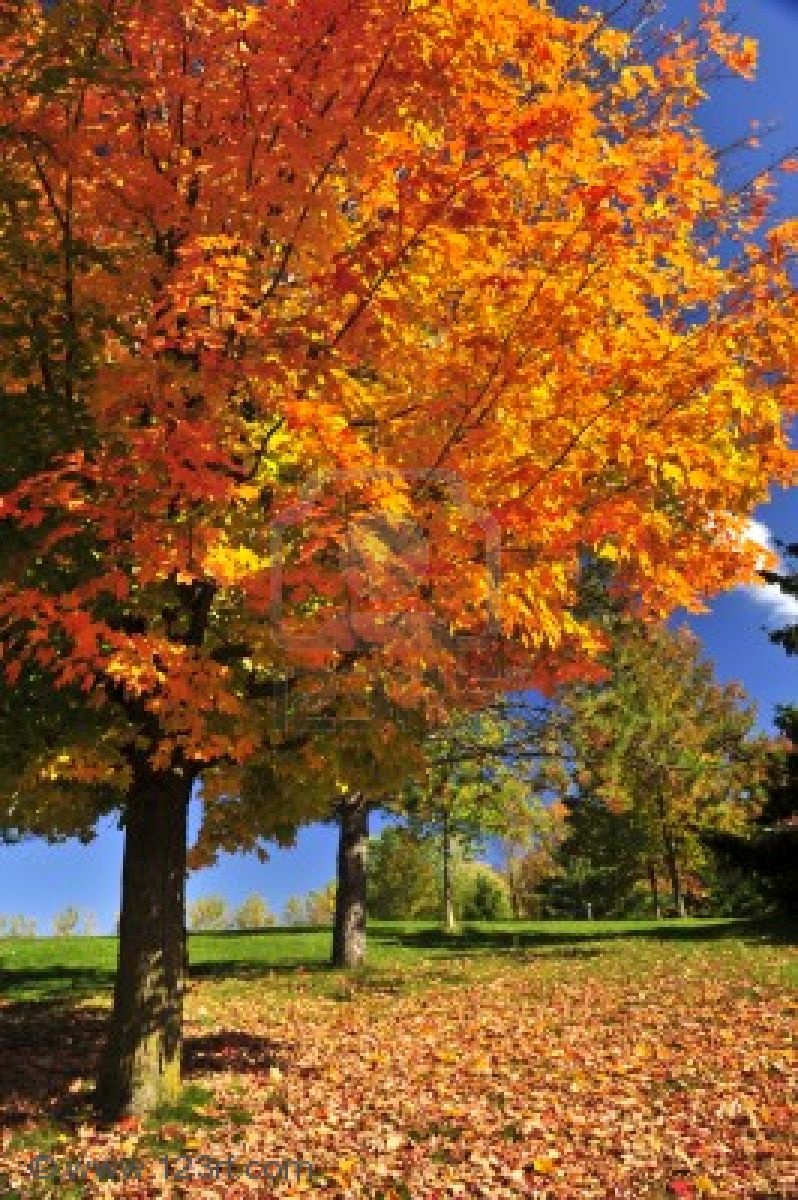 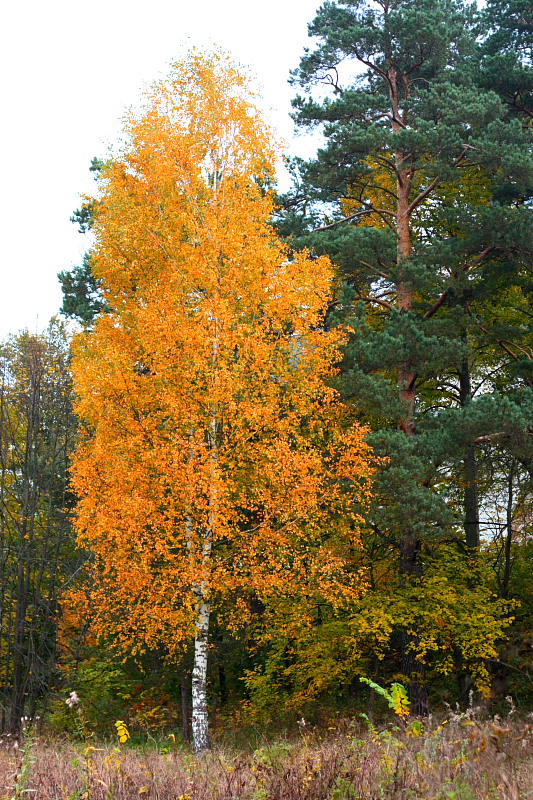 Задание для болельщиковР.п.- холодная вода, Т.п.- серебристая паутина, П.п.- ранняя осень, В.п.- опавшая листва.
Домашнее задание: Упражнение 3 стр. 30
Спасибо за работу на уроке!